Integrated Campus Schedule
Natalya Winters
& Emmanuel Rosi
BTR 12.07.2024
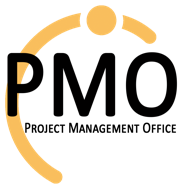 Strategic goals of FAIR & GSI are clearly determinedThey have a lot of dependencies and impacts
FAIR phase 0
research program
Construction
of FAIR
Impacts?!
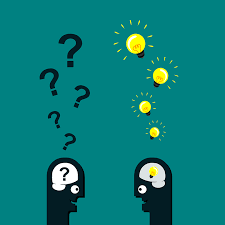 FAM: 
Campus
development & GAT
Upgrade of existing
accelerators
ICS - BTR 2024
2
Integrated Campus Scheduling makes dependencies and effects visible and manageable
Objective of ICS Process
Create long term overview of main activities and projects covering all stratectic objectives of campus (FAIR & GSI) 
Discuss interfaces, dependencies & new projects
Link plans and consolidate resources needs (TGF) to achieve our strategic goals on time
all new projects where interfaces are expected must be submitted to the ICS team for assessment in advance
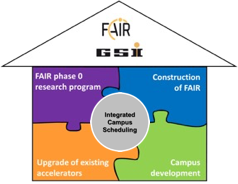 Scope & Core Team
FAIR Project 						
GSI Accelerator & Upgrade Projects		
FAIR Phase 0 Research				
Commons
Work and Team led by PMO (Dr. Natalya Winters)
ICS - BTR 2024
3
Overall FAIR & GSI Schedule
realization phase
general overview
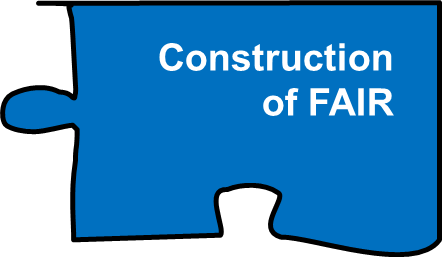 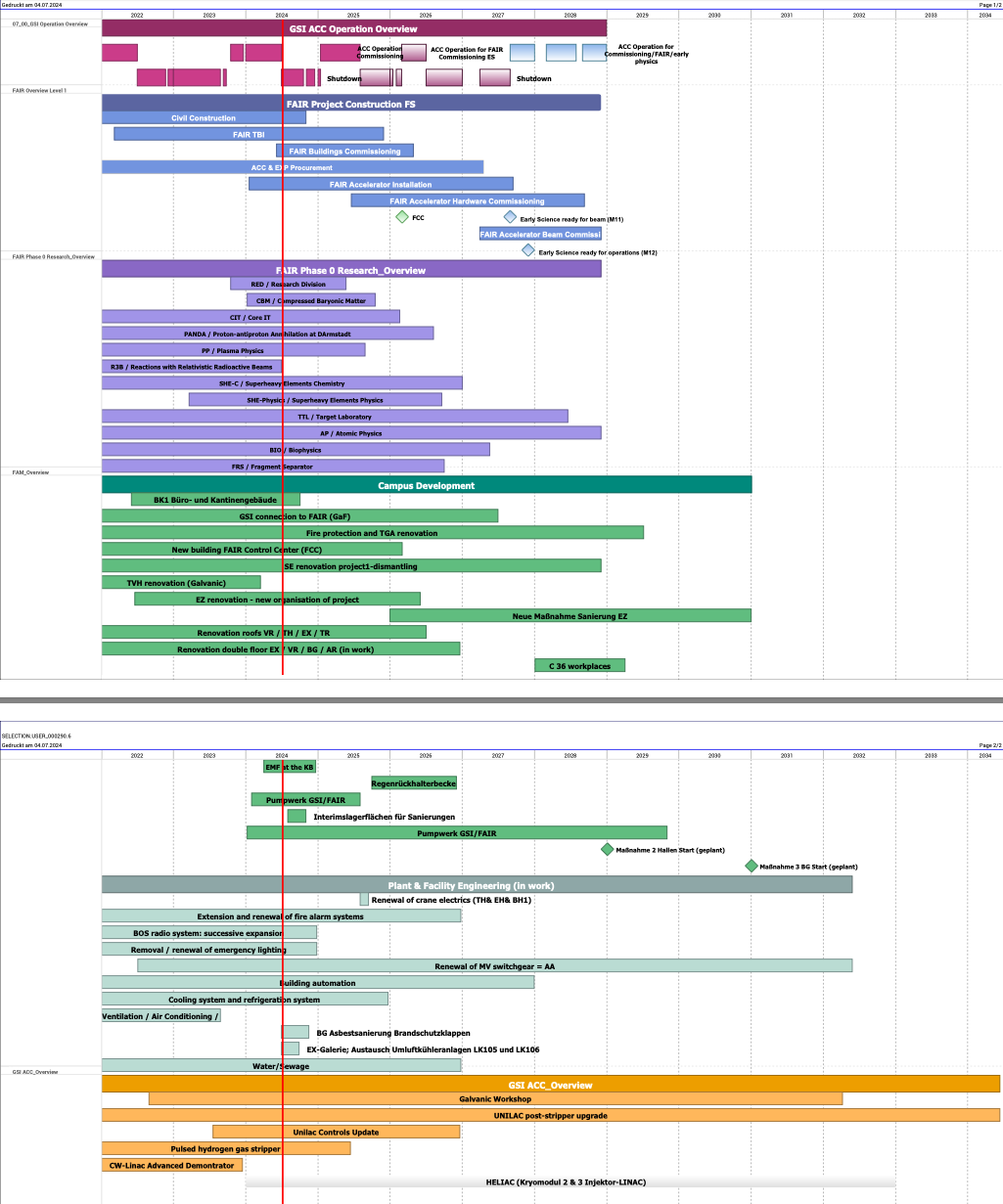 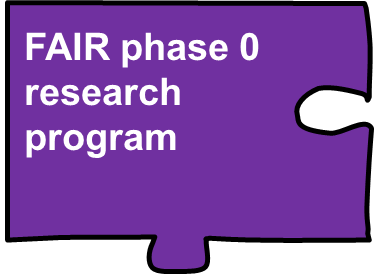 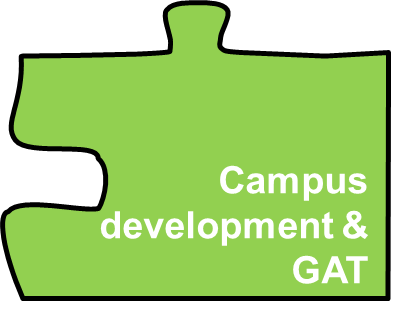 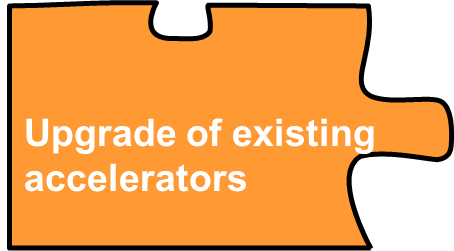 ICS - BTR 2024
4
Contribution by FAIR Project
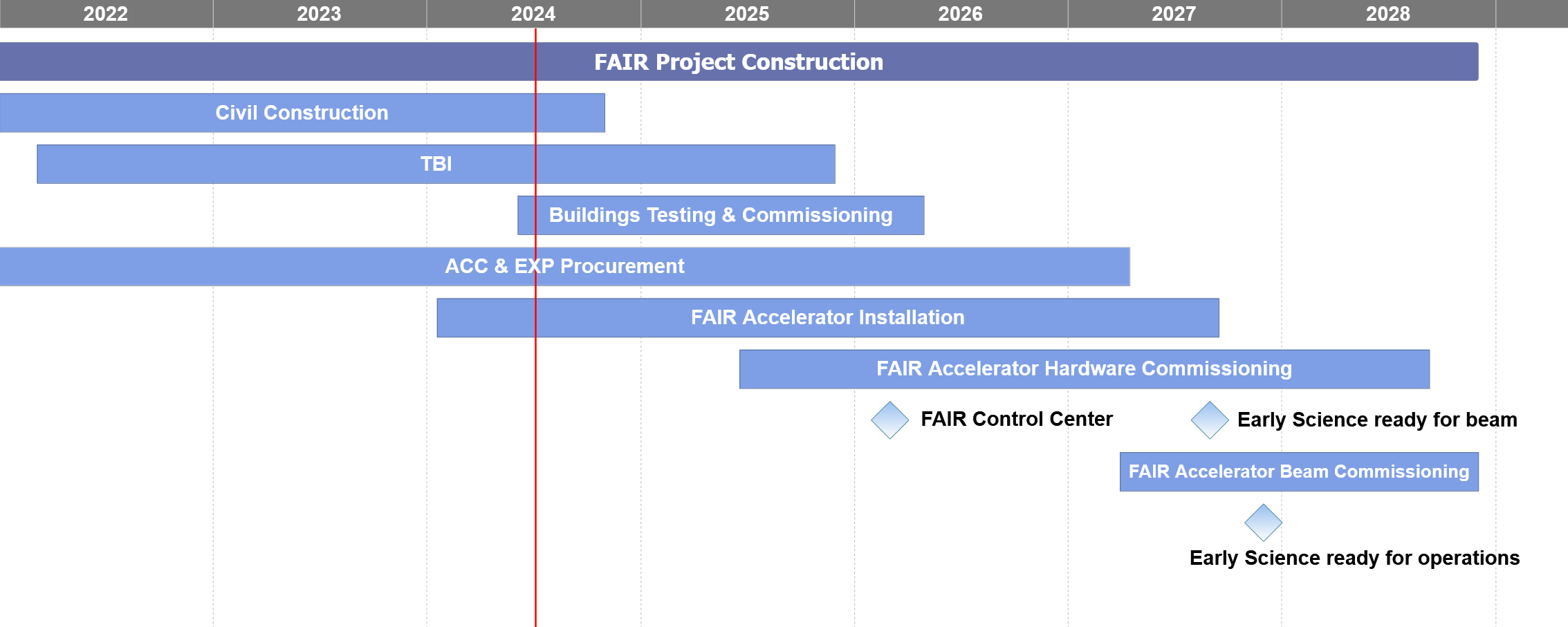 monthly update
Construction
of FAIR
FAIR phase 0
research program
everything planned in detail at work package level

Installation planning in re-work

Detailed planning of the commissioning will follow
ICS - BTR 2024
5
Contribution by FAIR Phase 0 Research
Projects and activities which involve other GSI departments


Purchases of new equipment

De-commissioning of experimental places
FAIR phase 0
research program
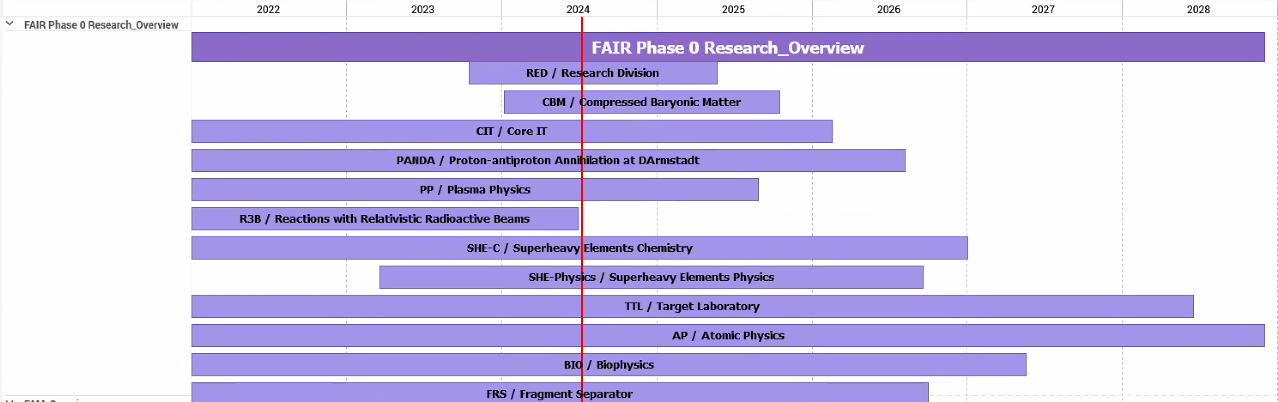 ICS - BTR 2024
6
Contribution by Campus Development (CAM) & Plant & Facility Engineering (GAT)
CAM
Dachsanierung

Sanierung
Doppelboden

Kranbahnsanierung
2020
Neubauten

Sanierungen

Projektierte Sanierungen

FAIR Neubau
FAM:
CAM & GAT
GAT
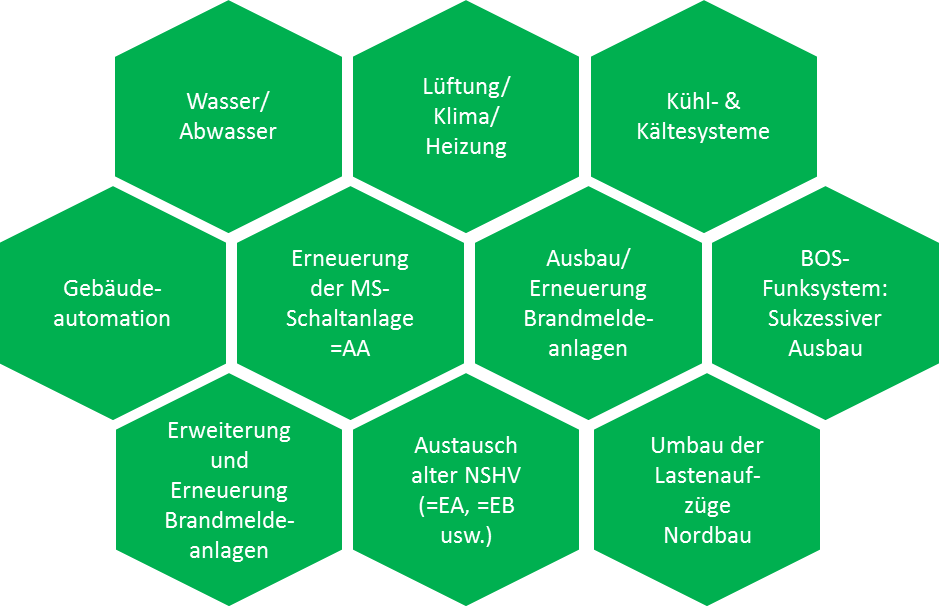 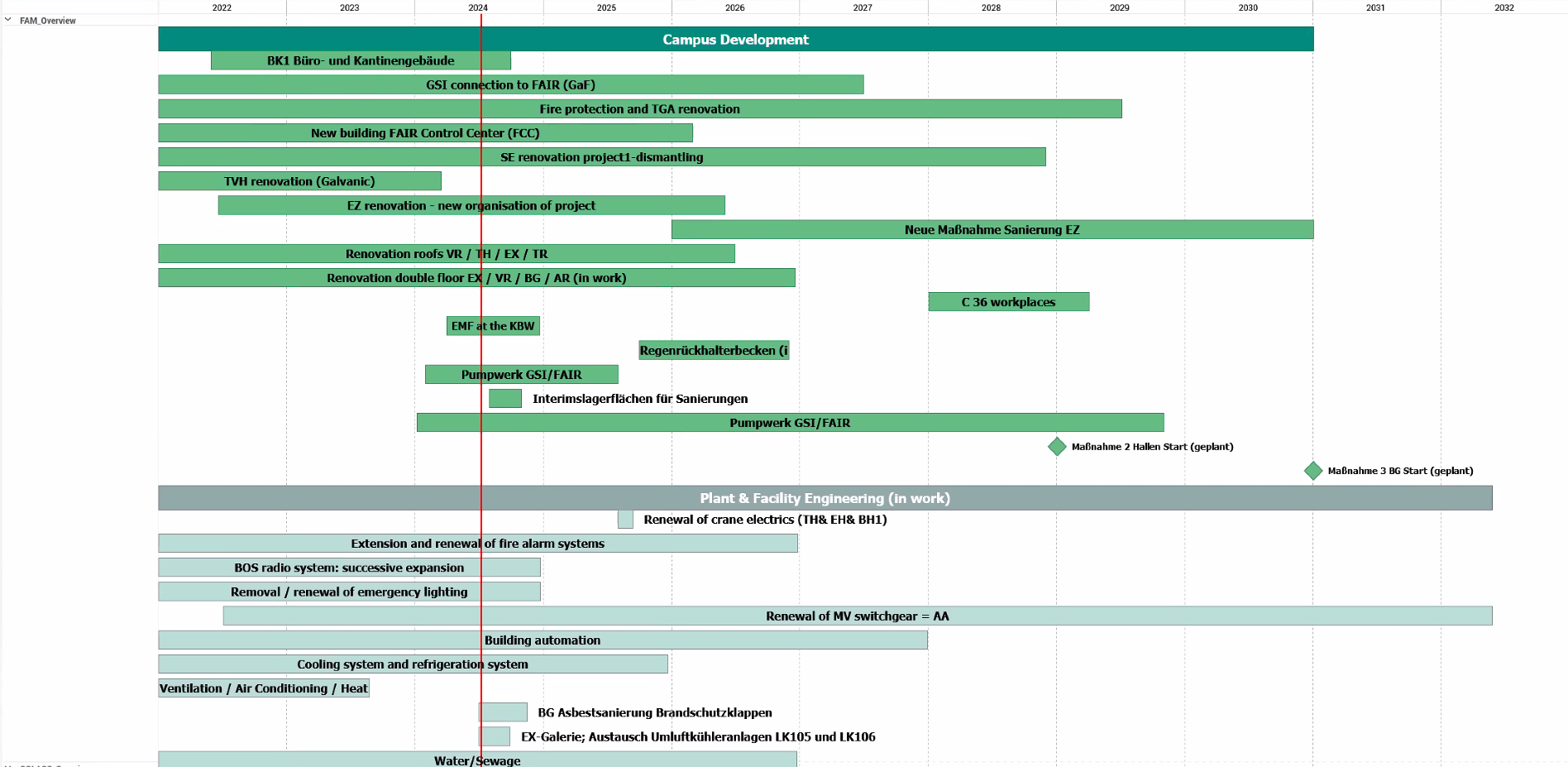 half-yearly update
 (Baukoordinierung Gespräche)
ICS - BTR 2024
7
Contribution by GSI Accelerator & Upgrade Projects
Beamtime & shutdown blocks




Shutdown planning
 in PLW 
 with generic resources! 




ACC upgrade projects
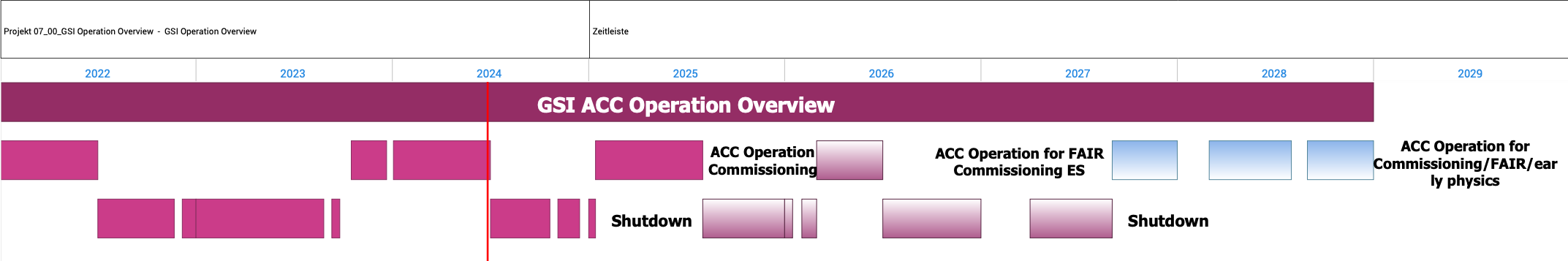 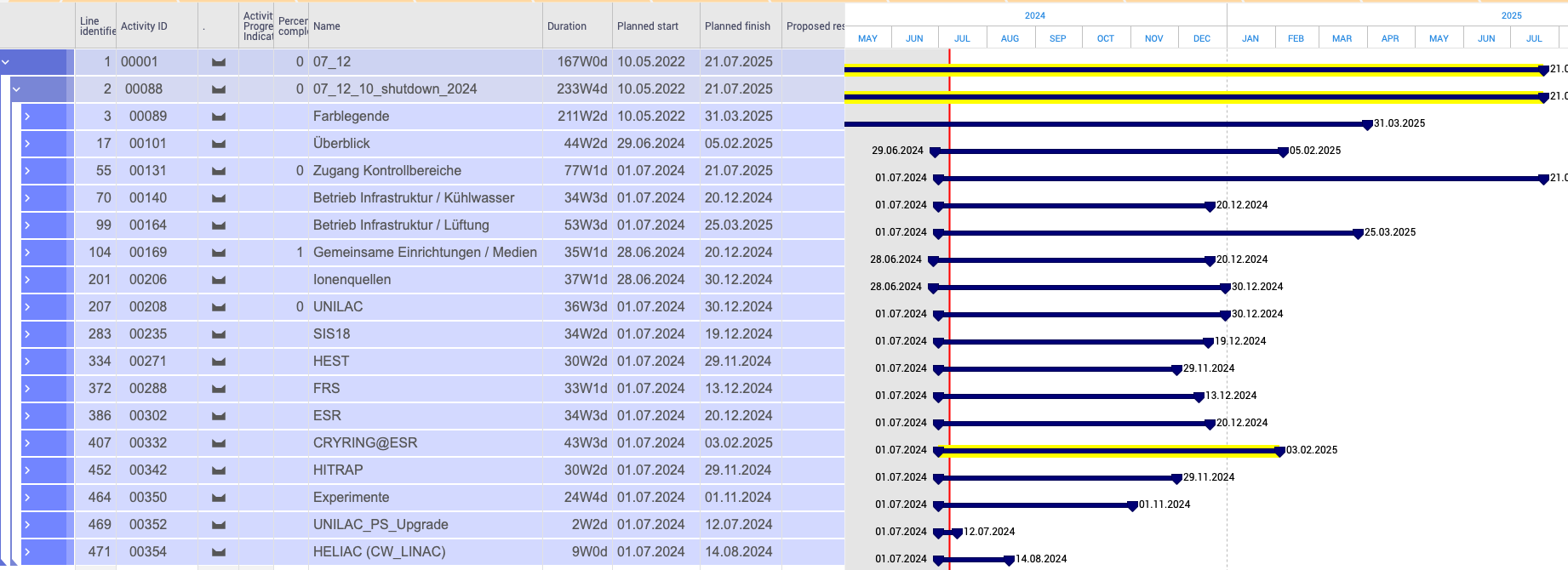 weekly update
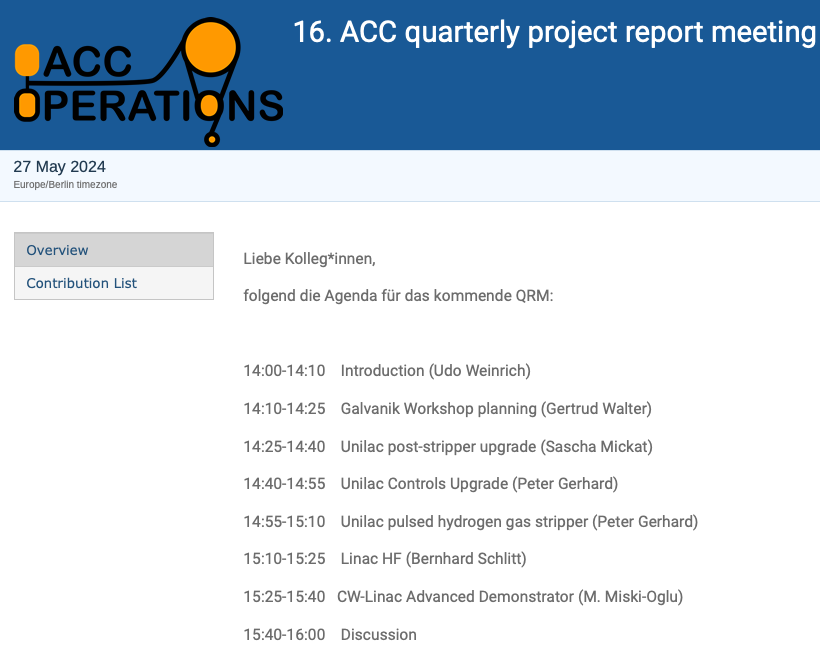 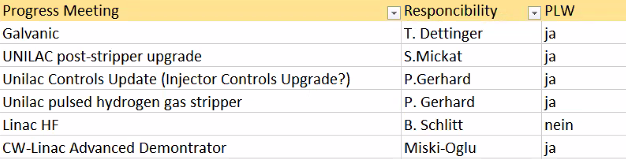 Upgrade of existing
accelerators
partially actual
Quarterly update
ICS - BTR 2024
8
New project analysis: HELIAC
Presentation of the new HELIAC project in 2023 to the ICS team and the departments concerned

Appointment of contact persons by the specialist departments

(Rough) estimate by the specialist departments: FTE/costs/duration (deadlines) /interface

Presentation of the interim results by the HELIAC project management in the same round (March 2024)

Presentation of the planning by the HELIAC project management to the GSI management June 2024
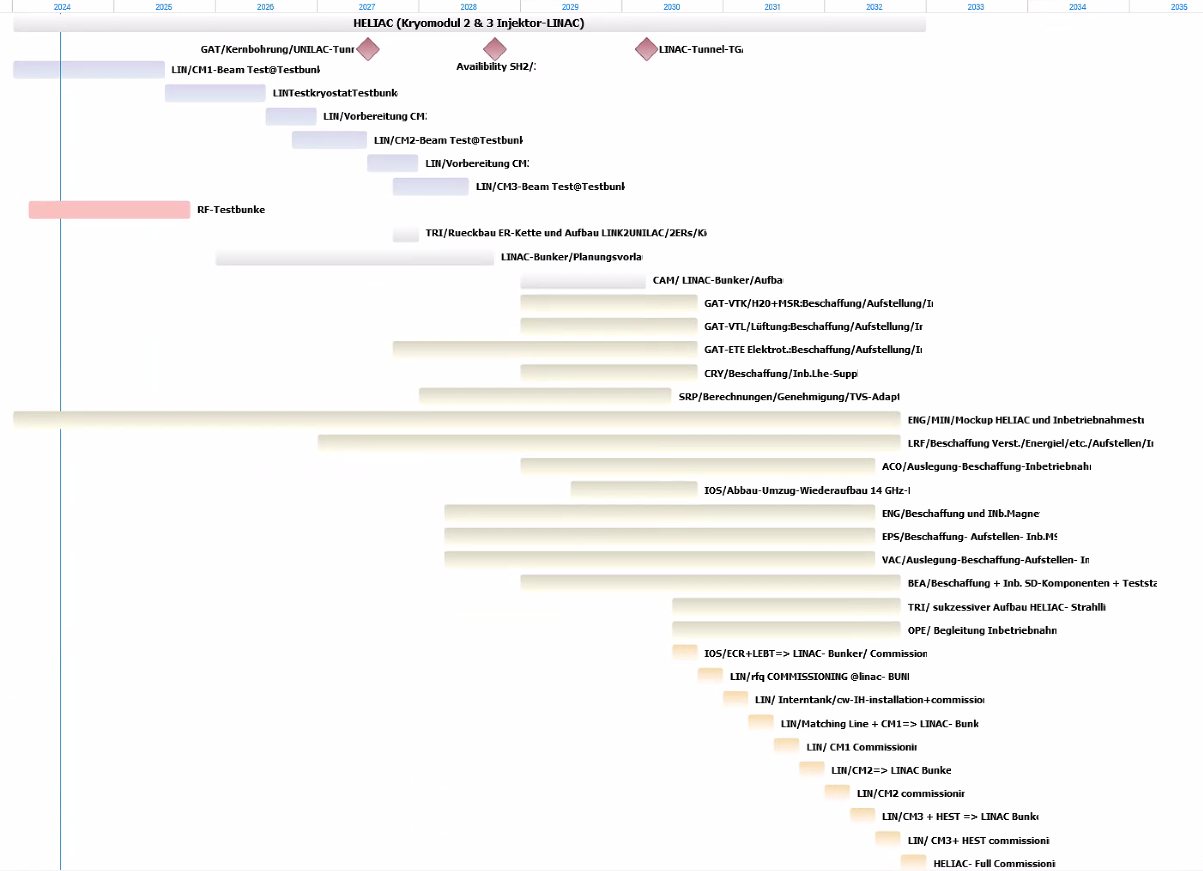 All data is available
 a decision on the start of the project will be made in the coming years
ICS - BTR 2024
9
ICS webpage at gsi.de
https://www.gsi.de/work/gesamtprojektleitung_fair/project_management_office/integrated_campus_scheduling
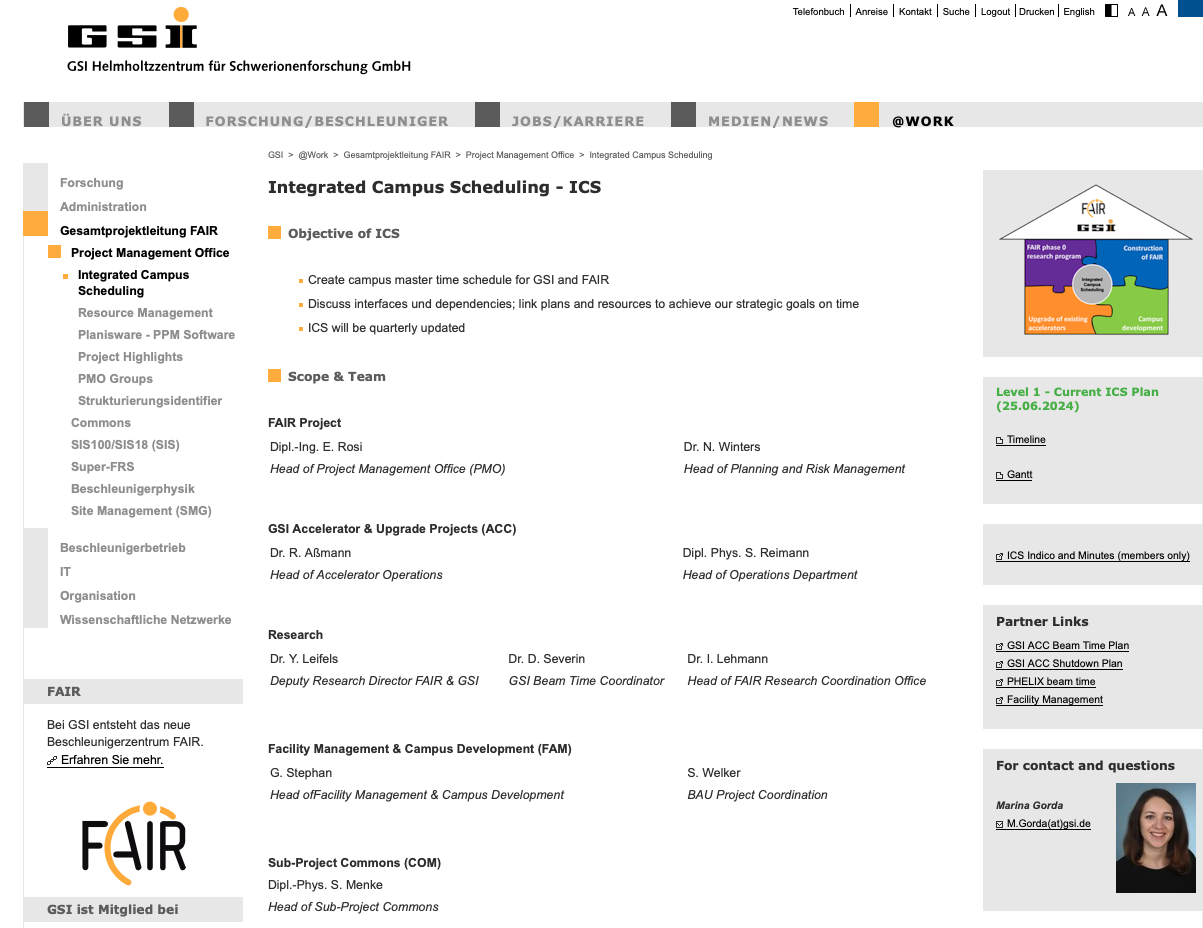 ICS - BTR 2024
10
Summary – Status – Next Steps
ICS working team meets regularly
ICS Level1 Project Plan published on GSI Webpage 
Various important results could be obtained
	Example: 	Galvanic strategy (pLinac / UNILAC) - 2022
				Integrated shutdown scenarios (LA-16 Renovation) - 2022
				ACC shutdown activity planning - 2024
 				FCC building completion - 2023
				New project analysis: HELIAC - 2024
Open points 
Planning quality and completeness (FAIR Resources, GSI ACC planning activities & Procurement activities,) 
Next steps
More efficient TGF resources management 
Portofolio management improvement
ICS - BTR 2024
11
Thank you
special thanks to 

Sabine Welker (FAM), Arnaud Le Fevre (Research)

& Marina Gorda (PMO)
FAIR phase 0
research program
Construction
of FAIR
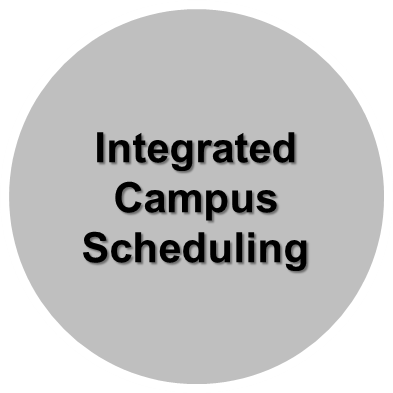 FAM: 
Campus
development & GAT
Upgrade of existing
accelerators
ICS - BTR 2024
12